Nottingham CoreFunctional Housing Market Area Boundary Study 2018
Trevor Baker
Opinion Research Services
Housing Market Areas
The ‘first relevant building block in the evidence for identifying objectively assessed needs’
BANES Inspector
Project Aims
Commissioned Partners
(ORS) was commissioned by the Nottingham Core HMA, comprising Broxtowe, Gedling, Erewash, Nottingham City and Rushcliffe 
Study Aims
To confirm the boundary of the Nottingham Core HMA and Functional Economic Market Area (FEMA) based on Council boundaries.
As background, in 2005 a study of HMA boundaries was commissioned by the East Midlands Regional Assembly Housing Board  This study identified the HMAs covering all of the local authorities of the old East Midlands Region based upon  migration and travel to work patterns from the 2001 UK Census of Population.
East Midlands Regional Assembly 2005
Definitions
Functional Housing Market Area
The definition of a functional housing market area is well-established as being “...the geographical area in which a substantial majority of the employed population both live and work and where those moving house without changing employment choose to stay” 
Functional Economic Market Area 
There is no standard approach to defining a functional economic market area, however, it is possible to define them taking account of factors including:
extent of any Local Enterprise Partnership within the area;
travel to work areas;
housing market area;
flow of goods, services and information within the local economy;
service market for consumers;
administrative area;
Catchment areas of facilities providing cultural and social well-being;
transport network.”
.
NHPAU Study 2010
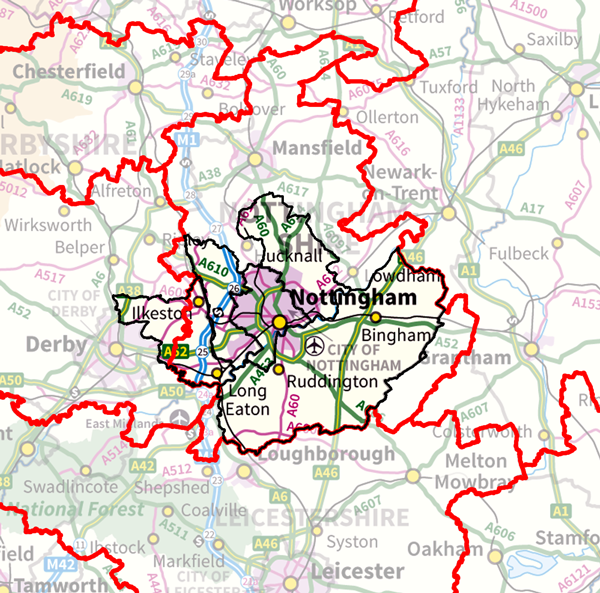 ONS Travel to Work 2015
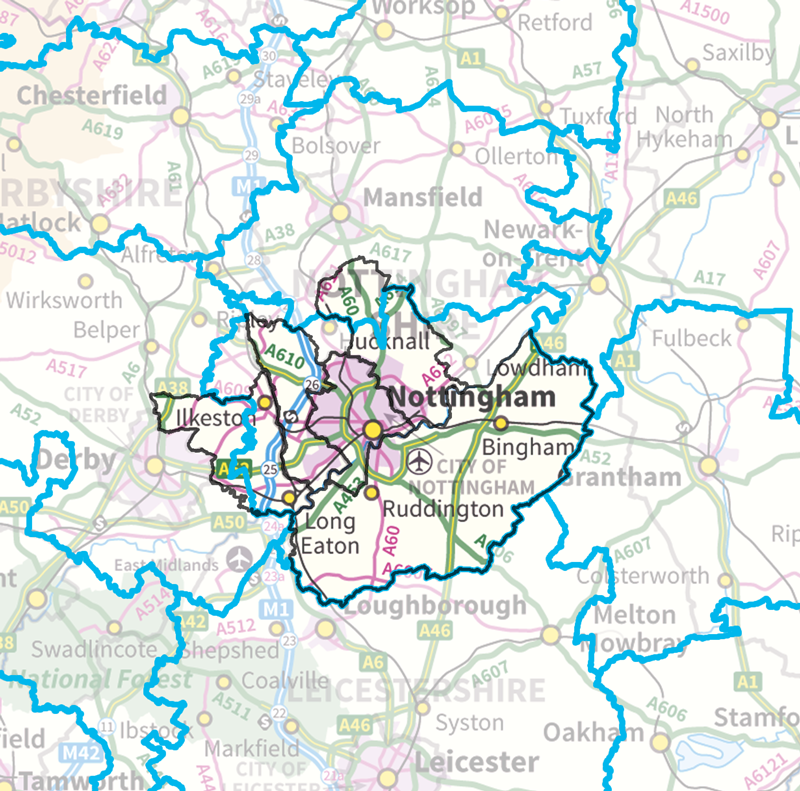 BRMA Areas
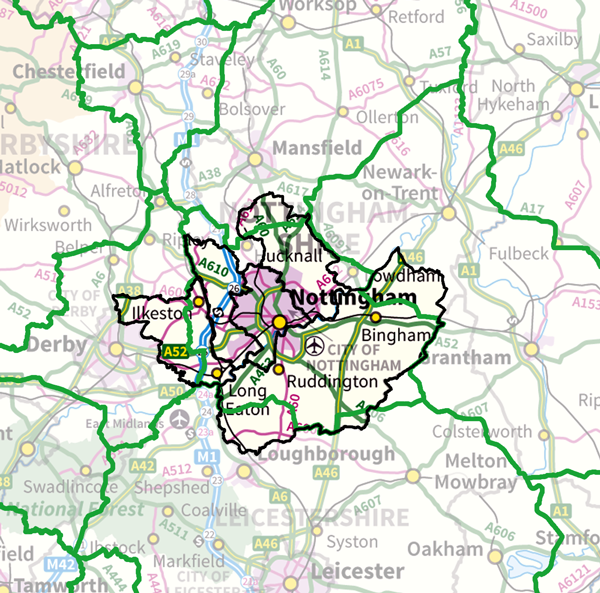 Commuting Self-containment Census 2011
Migration Self-containment Census 2011
Self Containment for Nottingham Core
Conclusions
HMA and FEMA
There is no single correct definition of an HMA and FEMA, but the CURDS HMA analysis, ONS Travel to Work Areas and BRMAs all indicate that the Nottingham Core HMA authorities of Broxtowe, Gedling, Erewash, Nottingham City and Rushcliffe are all located within the same HMA and FEMA. 
The migration and commuting data also supports a Nottingham Outer HMA and FEMA containing Ashfield, Mansfield and Newark and Sherwood. 
The town of Hucknall is in the administrative area of Ashfield, but within the functional HMA and FEMA for Nottingham Core HMA, while areas of Broxtowe, Erewash, Gedling, and Rushcliffe lie inside of other functional HMAs and FEMAs.  
However, from an administrative and practical point of view it is necessary for HMAs and FEMAs to follow local authority boundaries and the five authorities in the Nottingham Core HMA and FEMA remain the most appropriate grouping.
THANK YOU FOR LISTENING
Any Comments or Questions?